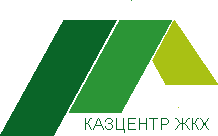 «ТҰРҒЫН ҮЙ-КОММУНАЛДЫҚ ШАРУАШЫЛЫҒЫН ЖАҢҒЫРТУ МЕН ДАМЫТУДЫҢ ҚАЗАҚСТАНДЫҚ ОРТАЛЫҒЫ» АҚ
ТҰРҒЫН ҮЙ ШАРУАШЫЛЫҒЫН ЖАҚСАРТУ ЖӨНІНДЕГІ ШАРАЛАР ЖӘНЕ  ОНЫ ЖАҢҒЫРТУ ЖӨНІНДЕГІ ҰСЫНЫСТАР
ТҰРҒЫН ҮЙ ШАРУАШЫЛЫҒЫН ЖАҚСАРТУ ЖӨНІНДЕГІ ШАРАЛАР ЖӘНЕ  ОНЫ ЖАҢҒЫРТУ ЖӨНІНДЕГІ ҰСЫНЫСТАР
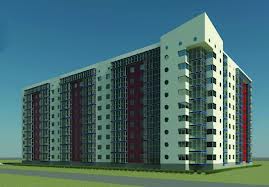 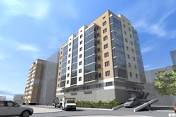 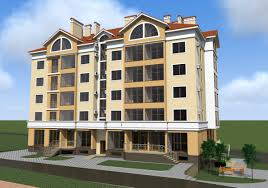 Астана 2017 жыл
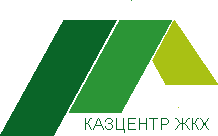 ТҰРҒЫН ҮЙ ҚОРЫНЫҢ АҒЫМДАҒЫ ЖАҒДАЙЫНА ТАЛДАУ
ҚР бойынша көп пәтерлі тұрғын үй (КПТҮ) саны – 78 073 бірлік

Пәтерлер саны – 3 200 206 бірлік

Күрделі жөндеу жүргізуді талап ететін КПТҮ саны   20 437 бірлік немесе 26,32%

КПТҮ жалпы ауданы 125 660,7 мың ш.м.

РБ есебінен жөнделген КПТҮ саны -  2331 бірлік немесе 3,0%
       Қайтарымды қаржы есебінен - 260 бірлік.

Апатты жағдайдағы КПТҮ жалпы саны 2 268 бірлік немесе 3%.
Басқару үлгілері:
1
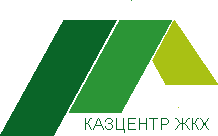 ТҰРҒЫН ҮЙ ҚАТЫНАСТАРЫ САЛАСЫНДАҒЫ НЕГІЗГІ МӘСЕЛЕЛЕРІ
Әрбір КПТҮ ағымдағы және жинақтау шоттарының болмауы
Кондоминиум объектісінің тіркеуден өтпеуі
Тұрғын үй инспекциясы органдарының жеткіліксіз көлемдегі өкілеттілігі
Басқару органдары қызметтеріндегі ашықтықтың болмауы
Басқару органдарының негізгі міндеттерінің заңда болмауы
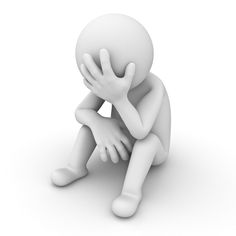 Басқару органдары басшыларын лауазымынан босату және шығару мәселесі
Пәтер иелерінің басқарушы органдарға сенімсіздігі
Тұрғын үй қоры - 78 073 КПТҮ. Кондоминиум объектісін басқару үлгілері – 12 849 бірлік, оның ішінде ПИК -  2 984 бірлік., Басқарушы ұйым – 466 бірлік, Бірлесіп басқару – 5 506 бірлік, Өзге де үлгілері – 3 893 бірлік.
Басқару үлгілерінің әртүрлілігі
Объектілік басқарудың болмауы
Тұрғын үй шаруашылығы жобасында пәтер иелері және басқарушы органдар арасында механизмді жеңілдетуге қатысты жаңа модель енгізу
2
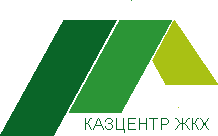 Энергия тиімділіктің төмендігі – күрделі жөндеудің болмауының нәтижесі
ҚР «Тұрғын үй қатынастары туралы» заңының 31 бабы
Ай сайын пәтер иелері 1 ш.м. үшін АЕК 0,02 еселенген мөлшерінен кем болмайтын соманы енгізуге міндетті
КПТҮ энергия тиімділігінің жіктелімі
Жобалау, жаңаларды пайдалану және реконструкцияланатын ғимараттар (А, В, С)
А++
Өте жоғары                    (15 төмен және 90 кВт/ш.м. дейін)
А+
Ағымдағы жағдай
А
Пәтер иелері қаржы жинақталуына мүдделі емес
В+
Жоғары (90нан  120 кВт/ш.м. дейін)
В
Әрбір КПТҮ жинақ шотының жоқтығы
С+
С
Қалыпты (120дан 225 кВт/ш.м. дейін)
Үшінші тұлғалардан алынған қаржы құралдарын сақтау кепілділігінің жоқтығы (шотқа тыйым салу, рұқсатсыз шешіп алу)
С -
Төмендетілген (225тен 270 кВт/ш.м. дейін)
D
Қолданыстағы ғимараттарды 
пайдалану кезінде
Қолданыстағы ғимараттарды 
пайдалану кезінде
Төменгі (270тен төмен кВт/кв.м)
Е
Пәтер иелерінің жинақтау шотына салымдарды төлемегені үшін жауапкершілік шараларының болмауы
3
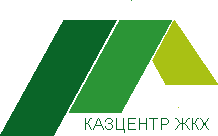 ПИК сервистік қызмет субъектілерімен өзара қарым-қатынас схемасы
Заңнамамен қарастырылған:
Іс жүзінде:
Пәтер иелерінің кооперативі/басқарушы компания
Пәтер иелерінің кооперативі/басқарушы компания
Басқару функциялары
Басқару және қолдану жөніндегі фунциялар
Сервистік қызмет көрсету шарты
ПИК 
штатында
Қызмет көрсету функциялары
Сервистік компания
САНТЕХНИК
АУЛА ТАЗАЛАУШЫ
ЖИНАУШЫ
КЛИНИНГТІК  ҚЫЗМЕТ КӨРСЕТУ
ЭНЕРГИЯ ҮНЕМДЕУ ШАРАЛАРЫ БОЙЫНША ИНЖИНИРИНГТІК ҚЫЗМЕТТЕРДІ КӨРСЕТУ
ИНЖЕНЕРЛІК ЖҮЙЕЛЕРДІ КҮТІП ҰСТАУ ЖӨНІНДЕГІ ҚЫЗМЕТТЕР
АППАТЫҚ ҚЫЗМЕТ КӨРСЕТУ
ІС ЖҮЗІНДЕ: Тәжірибеде басқару және қолдану жөніндегі функциялардың бөлінісі қолданылмайды
4
ЕВРОПА ЕЛДЕРІНДЕГІ КӨП ПӘТЕРЛІ ТҰРҒЫН ҮЙЛЕРДІ БАСҚАРУДАҒЫ ХАЛЫҚАРАЛЫҚ ТӘЖІРИБЕСІ
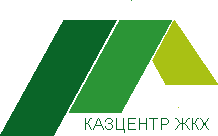 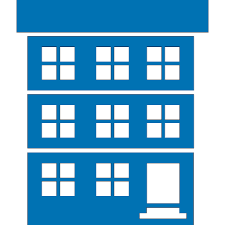 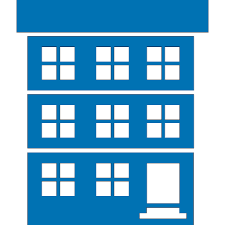 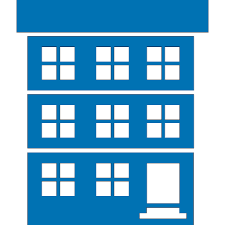 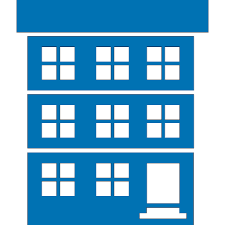 Жеке меншік пәтер иелері бірлестігі – заңды тұлға
Кеңес үйі 
Банктегі есеп шот
Жеке меншік пәтер иелері бірлестігі – заңды тұлға
Кеңес үйі 
Банктегі есеп шот
Жеке меншік пәтер иелері бірлестігі – заңды тұлға
Кеңес үйі 
Банктегі есеп шот
Жеке меншік пәтер иелері бірлестігі – заңды тұлға
Кеңес үйі 
Банктегі есеп шот
Басқаруға шарттар жасалады
БАСҚАРУШЫ (СЕРВИСТІК) КОМПАНИЯ
- Өз қызметкерлері;
- Өз материалдық-техникалық базасы.
Үйлерді күтіп-ұстау жөніндегі және ағымдағы жөндеу шараларын жүргізу өз күшімен жүзеге асырылады
Ағымдағы жөндеу жұмыстарын жүргізу үшін құрылыс ұйымдарын жалдайды
5
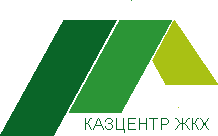 ТҰРҒЫН ҮЙ СЕКТОРЫНДАҒЫ БІРЫҢҒАЙ АҚПАРАТТЫҚ ЖҮЙЕ
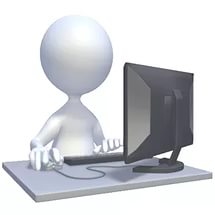 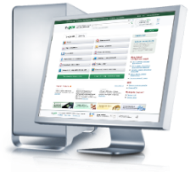 Электрондық дауыс беру
Басқарушы компанияның есептілігін қарау
Ағымдағы және жинақтау шотын қарау
Басқарушы компанияға баға беру
Мобильдік қосымша (хабарландыру және т.б.)
Пәтер иесі
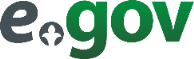 Электрондық Үкімет
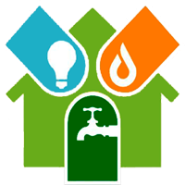 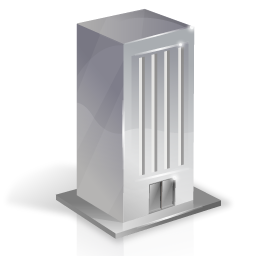 Дауыс беру қорытындысы
 Пәтер иелерінің тізімдерін қалыптастыру
Пайдалану жинақтарына түскен қаржы құралдары туралы мәліметтер
Жоспарланған, өткен және болатын жұмыстар туралы хабарландыру
Әкімшілікке өтінімдер мен ұсыныстарды электрондық түрде ұсыну 
Жоспарланған материалдар мен қызметтерсатып алуға хабарландыру беру
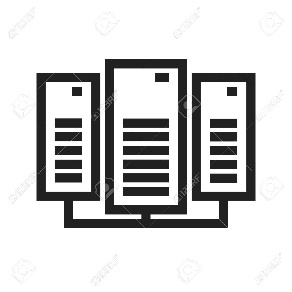 Басқарушы компания
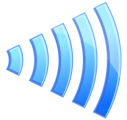 МДҚ (ЖТ, ЗТ)
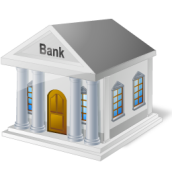 АҚПАРАТТЫҚ ЖҮЙЕ
ЕДБ
Басқарушы органдарына жүргізу жоспарланып отырған іс-шаралар, кеңестер, дөңгелек үстелдер,конференциялар туралы мәлімет беру
Ахуалдық карталарды орындау бойынша өтінімдерді қарау
Кондоминиумдардың өзекті тізімін аудандар, қалалар және облыстарға бөлу
Бағалауды халық тарапынан қарау
Күрделі жөндеу жұмыстары бойынша басқарушы компаниялардың жасаған жұмыстарын және есептілігін қарау
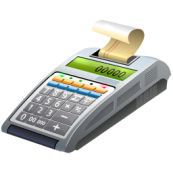 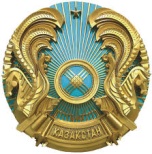 ЖБО, мемлекеттік органдар
БЕО
6
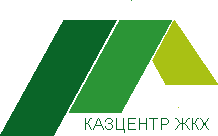 НАЗАРЛАРЫҢЫЗҒА РАХМЕТ!